СИНКВЕЙНЫ
Синквейн (от фр. cinquains, англ. cinquain) — пятистрочная стихотворная форма, возникшая в США в начале XX века под влиянием японской поэзии. В дальнейшем стала использоваться (с 1997 года и в России) в дидактических целях как эффективный метод развития образной речи, который позволяет быстро получить результат
Синквейн — это стихотворение, которое требует синтеза информации и материала в кратких выражениях, что позволяет описывать или рефлексировать по какому-либо поводу.
Синквейн пишется по определенным правилам:
Первая строка — тема синквейна, заключает в себе одно слово (обычно существительное или местоимение), которое обозначает объект или предмет, о котором пойдет речь.Вторая строка — два слова (чаще всего прилагательные или причастия), они дают описание признаков и свойств выбранного в синквейне предмета или объекта.Третья строка — образована тремя глаголами или деепричастиями, описывающими характерные действия объекта.Четвертая строка — фраза, выражающая личное отношение автора синквейна к описываемому предмету или объекту.Пятая строка — синоним, обобщающий или расширяющий смысл темы или предмета (одно слово), обычно существительное, с помощью которого человек выражает свои чувства, эмоции, ассоциации.
Составляем синквейн сами
Первая строка - одно слово – Кто? Что?
Вторая строка – два слова – Какой? Какая? Какое? .
Третья строка – три слова – Что делает?
Четвёртая строка – четыре слова – Фраза по теме.
Пятая строка – одно слово – Итог. Главная мысль
Mother
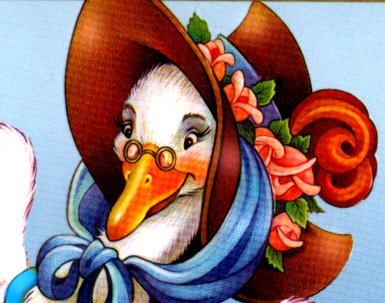 Cute, kind,
Reading, walks, helping
She tells funny tales. 
Goose
СИНКВЕЙНЫ
Moscow” (Москва), необходимо составить рассказ, используя готовый синквейн.
Moscow. (Москва)
Beautiful, big. (Красивая, большая)
Attracts, is visited, is situated. (Привлекает, посещается, располагается)
Moscow is the heart of Russia. (Москва это сердце России)
Capital. (Столица)
Пример, составленного рассказа по готовому синквейну:
       Moscow is the capital of Russia. It is situated on the Moskva River. It is big and beautifull. It is visited by many tourists from different countries. Its museums, art galleries, monuments attract many people. Moscow is the heart of Russia and the seat of our government.
Английский язык.Полезный, интересный Обучает, тренирует, развивает.Язык англичан и жителей США.Англия.
Дан синквейн без указания темы – без первой строки, необходимо на основе существующих слов ее определить.    
Snowy, frosty. (Снежно, морозно)
I like to skate. (Я люблю кататься на коньках)
 Frost. (Мороз)
Snows, freezes, to ski. (Идет снег, морозит, кататься на лыжах)
Пропущенное слово – тема синквейна это WINTER (зима)